Evaluation of Bus Bridging Scenarios for Railway Service Disruption Management
iCity 3rd Annual Research Day - June 22, 2018
Alaa Itani (alaa.itani@mail.utoronto.ca), Aya Aboudina
Ehab Diab, Siva Srikukenthiran and Amer  Shalaby
Introduction
Public transit is an essential service for any city

When unexpected interruptions occur, they reduce the quality of service provided to the public and affect negatively user experience

Thus, transit agencies implement several disruption management strategies to mitigate the impact of unexpected disruptions and incidents on user delays
International Practices for Managing Unplanned Rail Disruptions
[Speaker Notes: Some agencies direct commuters to other network lines, however this option is limited when buses play the role as feeders to metro network
Other agencies deploy single Track operations; however, this depends on the type of disruption, which might cause the closure of all tracks
The most used strategy in North America and Europe is Bus Bridging]
Bus Bridging Strategy
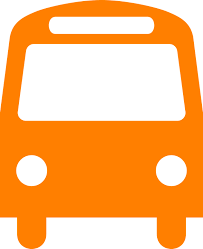 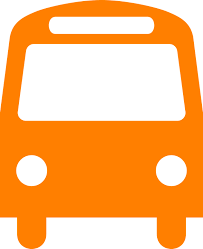 Route C
Route A
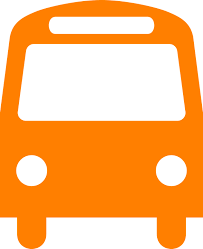 Route D
A
B
Route E
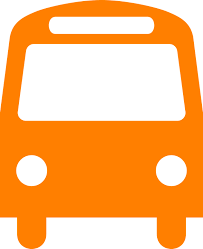 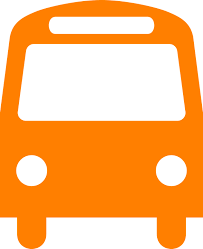 Route B
[Speaker Notes: According to an international survey conducted for 2 years between 2011 and 2013, most agencies pull buses from existing routes and it is done in ad-hoc procedure. And although transit agencies care to minimize user’s discomfort, they don’t quantify it explicitly.]
Bus Bridging Research Efforts
Few efforts focus on quantifying the impact of pulling shuttle buses from scheduled services on the overall system performance, including bus riders.
[Speaker Notes: In addition, no efforts are found in comparing different bus bridging response plans]
Objectives
[Speaker Notes: User delays is estimated for both, subway passengers affected by the disruption and bus riders where the shuttle buses are dispatched from. Shuttle bus performance measures such as the time spent serving as shuttle versus the time spent traveling on read to the incident location, known as deadhead time. The tool is then used to asses different bus bridging response plans and by that we show how transit agencies can use this tool to deploy the optimal bus bridging scenario.]
Metro incident reported to control center
Shuttle buses returned to regular service
User Delay Modelling Tool Methodology
1) Shuttle Bus Trip Tracking
Initial response time
Deadhead time (II)
Buses Requested
Incident cleared
Shuttle service time
Bus pull out time
Buses retracted from route terminals
Buses on Shuttle Service
Deadhead time (I)
[Speaker Notes: Explain briefly how the tool tracks shuttle buses from the moment the incident is reported until the bus returns to its original route]
User Delay Modelling Tool Methodology
2) Metro Passengers Queue Evolution
# of Passengers
Total Subway Passenger’s Delay = Area between Curves
Arrival Curve at station A or B
Train load
Departure Curve
Time
Start of Disruption
End of Disruption
[Speaker Notes: Deterministic queuing: This figure shows the queues evolution at a disrupted end station where both, through and local traffic are included in the arrival curve.
Arrival curve describes the arrival of passengers to the disrupted station shown in red. Departure curve of passengers is described by the arrival of shuttle buses at the stations along with the available capacity inside the bus. The delays at each station are estimated as the area between both curves.]
User Delay Modelling Tool Inputs
1) Bus Bridging Scenario Specification Information
[Speaker Notes: The tool requires two major types of input data, one is related to the bus bridging strategy specifications such as incident location, number of shuttle buses, the routes from where the shuttle buses are dispatched from, etc.]
User Delay Modelling Tool Inputs
2) Transit Demand/Service Data and Travel Time Info
[Speaker Notes: The second type of input is related to the transit and traffic network from which travel times, ridership, and scheduled service data are determined.]
User Delay Modelling Tool Outputs
Estimates for each Disrupted Station
Metro passenger delays
Shuttle bus fleet arrival times and associated occupancy levels throughout the disruption period
Queue length at the end of disruption
The maximum passenger queuing delay
The maximum queue length
The delay associated with queue dissipation following end of event
Estimated Aggregate Values
Estimates for each Shuttle Bus
Total metro passenger delays
Total bus rider delays
Total user delays (both)
Total bus waste time (of non-utilized buses)
The percentage of utilized shuttle buses
Rider delays
Out-of-original-service time
Shuttle in-service time
Bus utilization check
[Speaker Notes: The tool is also capable of getting detailed statistical information about all measures above such as the average waiting time, maximum delays, bus rider’s delay for each shuttle bus route, and so on.]
TTC Case study: Evaluating Bus Bridging Response Plans
[Speaker Notes: In order to Validate and test the effectiveness of the tool, TTC was taken as a case study
TTC subway system extends to a total length of 68 km serving 69 stations.
The TTC dispatching policy determines the number of required shuttle buses based on: 
Expected delay (i.e., 1 to 30 min, 30+ min)
Affected stations (number of stations and line)
Time period 
Current issues in these practices: no clear criteria for selecting buses for shuttle service, the policy could deploy inefficient bus bridging strategies leading to: Excessive deadhead time (as long as 1 hour) Non-utilized shuttle buses turning back before serving as shuttle (Excessive wasted time)
The number of dispatched buses < number of requested]
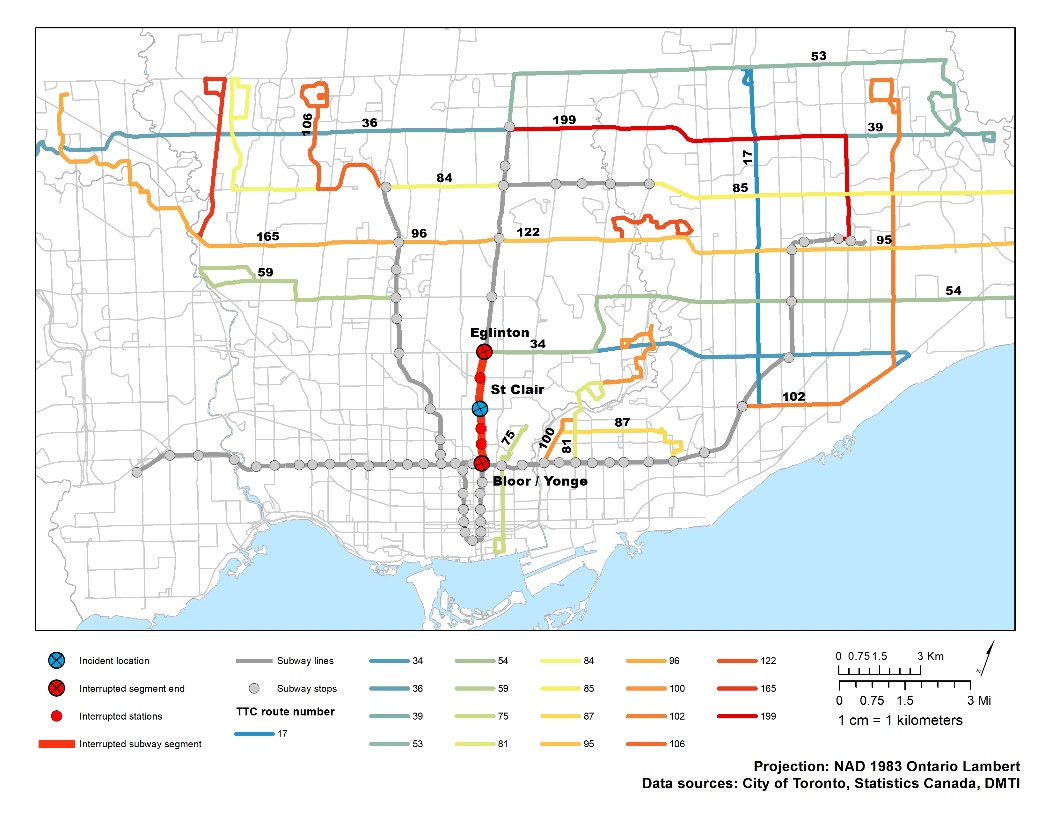 Selecting an Actual Disruption
Disruption occurred at St. Clair station between 5:54 and 6:25 am on a weekday. 
The disrupted segment is part of Yonge-University Line (Line1), and it extends between Bloor-Yonge (BY) and Eglinton station
Inclusively, 6 stations are closed
The Incident duration was 31 min
23 buses were dispatched
[Speaker Notes: We ran the tool/simulation using disruption data obtained from TTC in which 144 incidents in 2015 required bus-bridging services. The figure shows the disrupted segment as part of the network operated by TTC in Toronto. The incident occurred during the morning peak hour and closing 6 subway stations. At that time, the agency selected 23 shuttle buses from different routes in the system to serve as shuttle (bus routes are colored).]
Running the Tool Using the Selected Incident
1,729
5.7 bus-hr wasted time
18
94
North Bound Platforms
South Bound Platforms
77
57
22.5
7
20
5
734
Delays at the Disrupted Subway Stations(Passenger-hr)
[Speaker Notes: The pie chart shows that only 15 buses out of the 23 dispatched shuttle buses reached the disrupted segment and served as shuttle. This resulted in a total of 5.7 hr wasted time. The second figure show the predicted delays at each disrupted subway station in both directions, north and south.]
Observed Vs. Estimated Measurements
[Speaker Notes: The user’s delay is not reported by TTC, hence we validated the tool through other performance measures related to shuttle buses
Relative validation
Travel time data was obtained from google maps in May, 2017
Ridership data of both, subway passengers and bus riders, is that of 2011
The buses are pulled from the closest route terminal to the end station it will start serving from.  (Almost half of the buses start the shuttle service from Bloor-Yonge station)]
Tested Bus Bridging Strategies
Assessing Alternative Strategies: Smaller-Size Shuttle Fleet and Nearby Routes
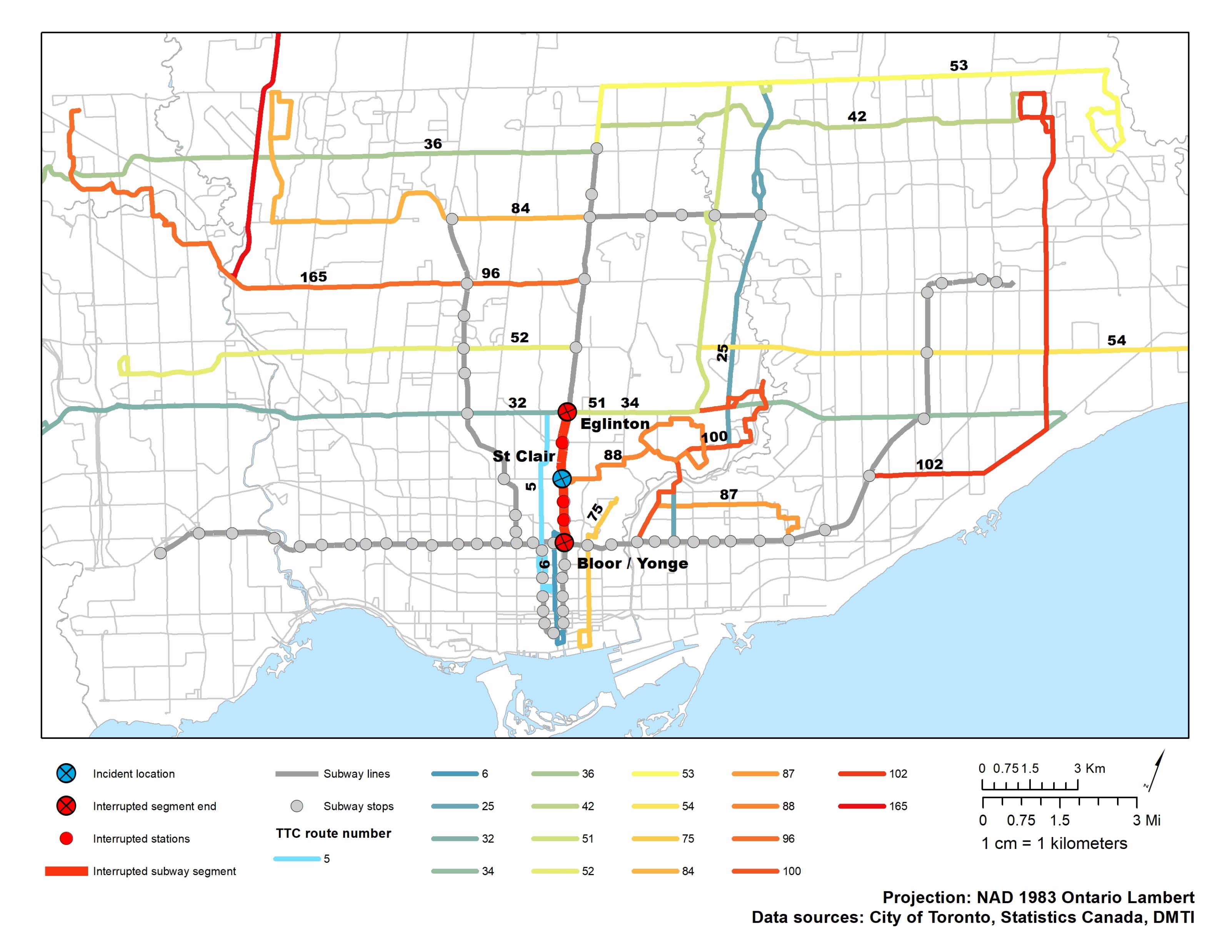 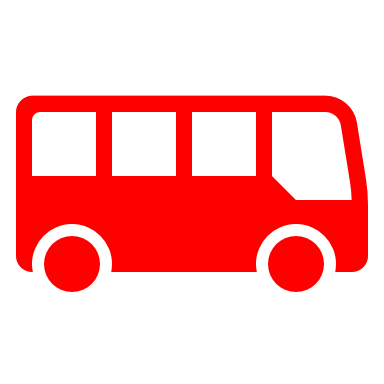 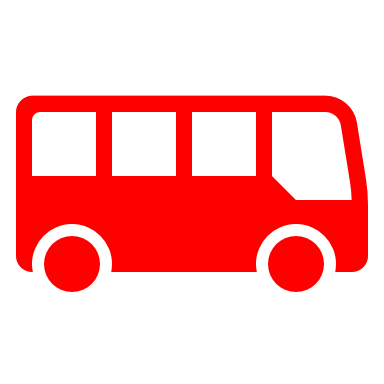 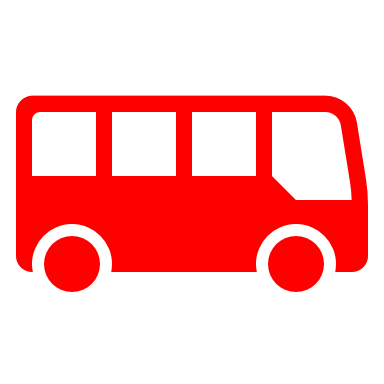 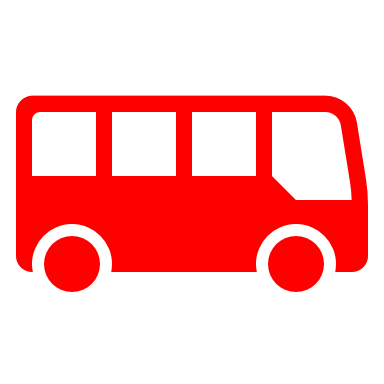 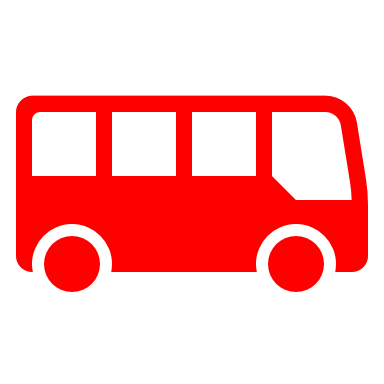 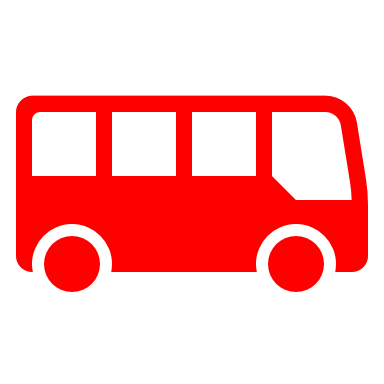 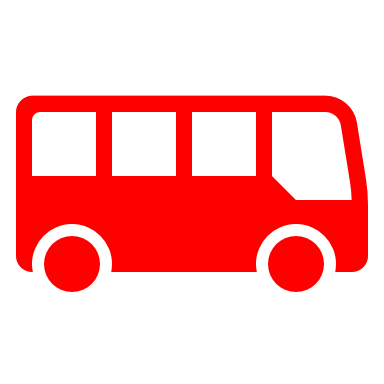 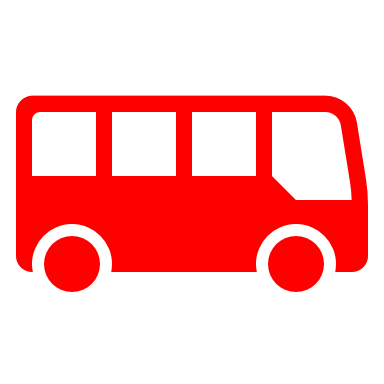 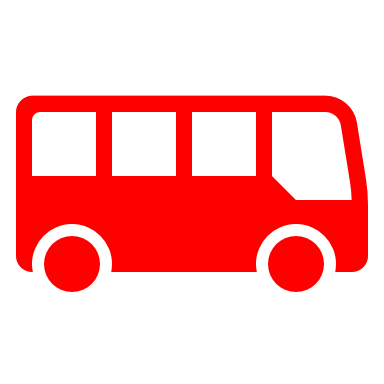 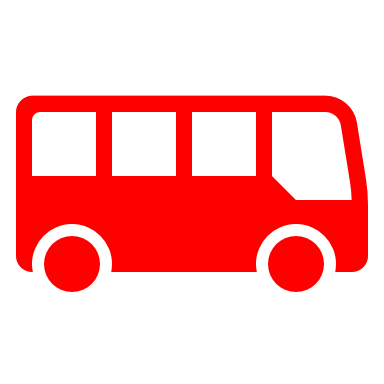 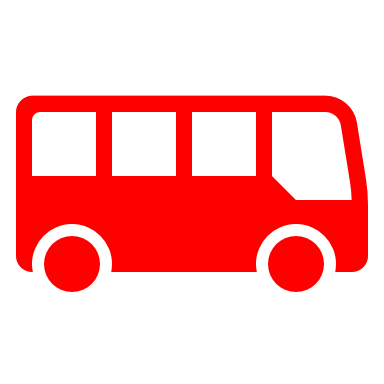 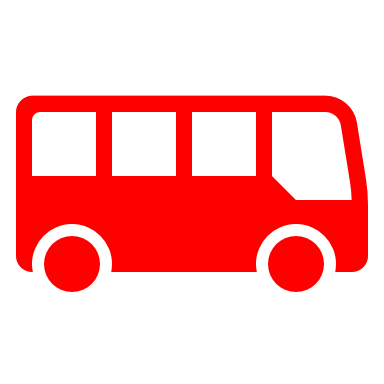 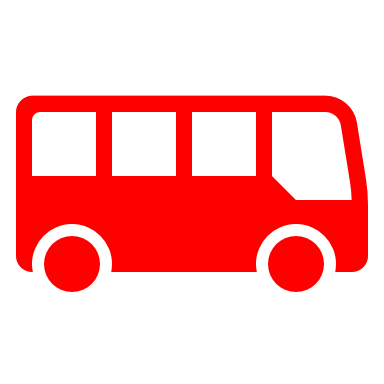 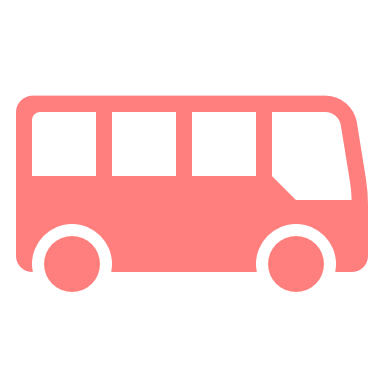 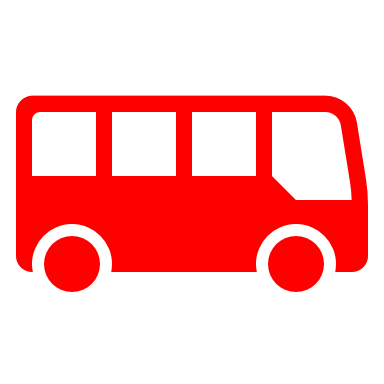 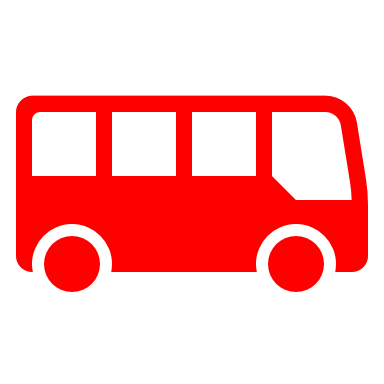 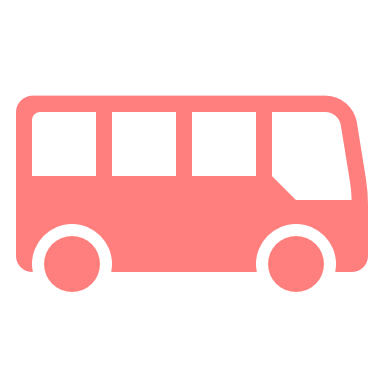 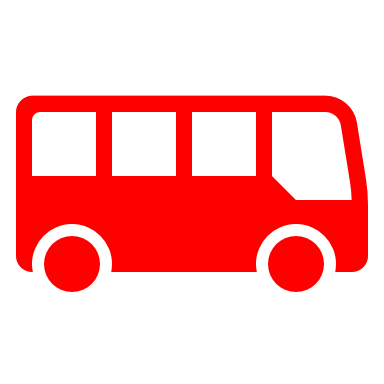 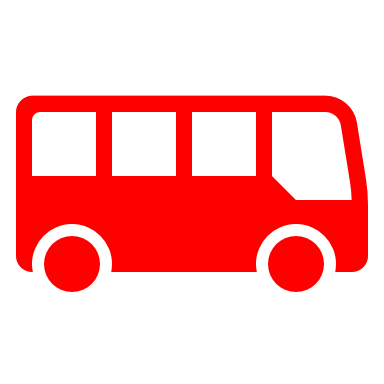 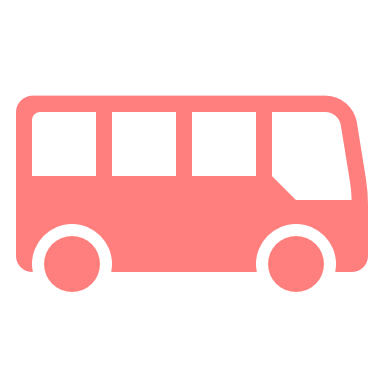 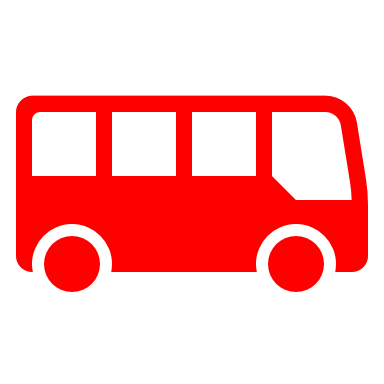 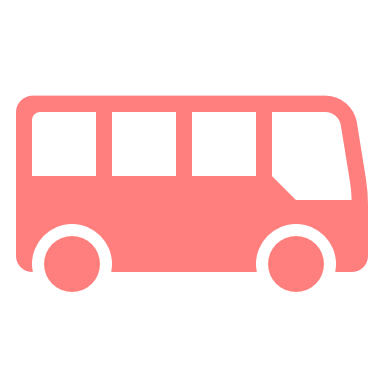 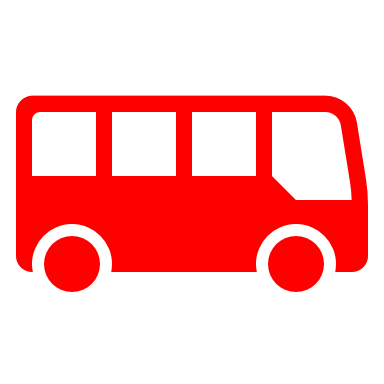 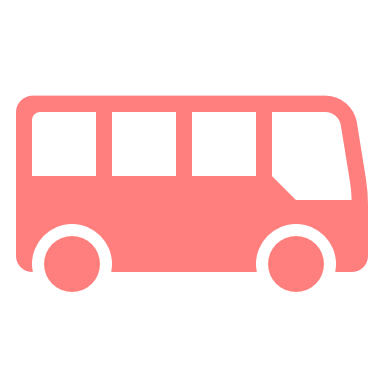 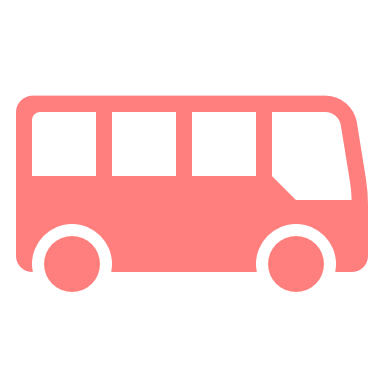 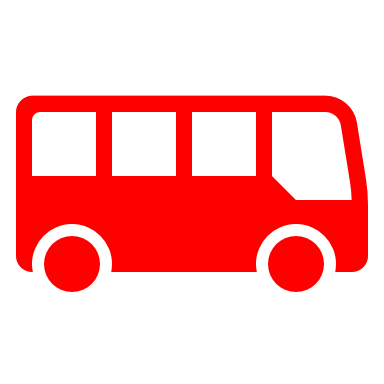 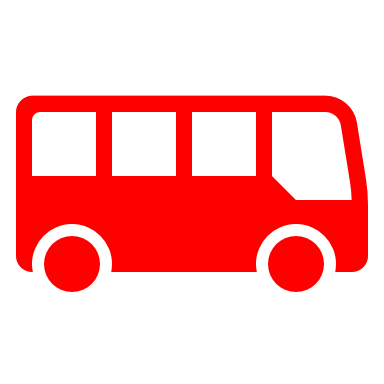 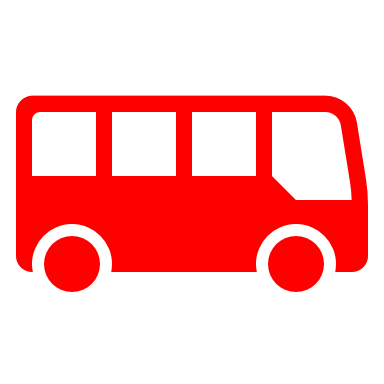 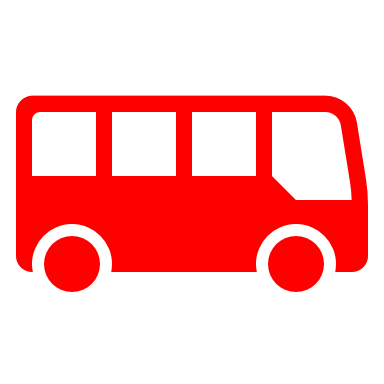 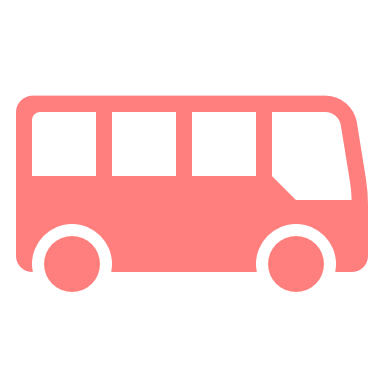 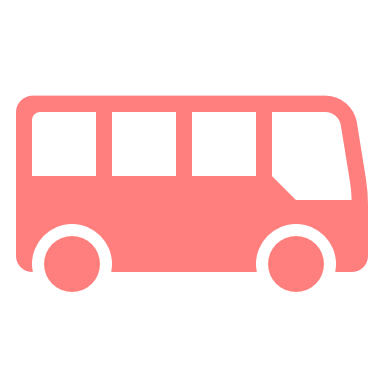 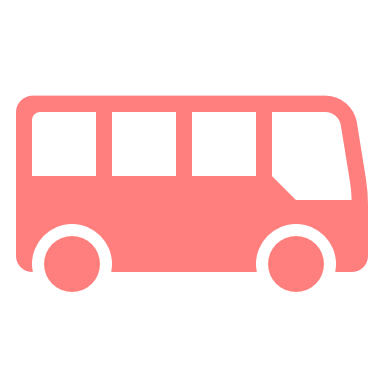 Non-utilized shuttle buses
Reduction in:
[Speaker Notes: If TTC knew that 8 buses won’t serve, they would have saved 50% of bus riders delay without affecting subway presenters
Actually, they could have tested other routes that are closer: here comes another response plan
When selecting the 8 shuttle buses from closer routes, all 23 shuttle buses served as now they spend less time on the road. Thus cutting off bus riders delays, subwy passengers delays, and no more wasted time is observed.]
What’s Next?